Wisdom
Luke 2:52
“And Jesus was advancing in wisdom and stature, and in favor with God and people.”

Luke 2:52 Disciples’ Literal New Testament
In the biblical sense, wisdom is the "ability to judge correctly and to follow the best course of action, based on knowledge and understanding." (Lockyer)
So how do we know the best course of action?
Traditional Christian Male List
God
Family
Work
Ministry
Me
LIFE
1975
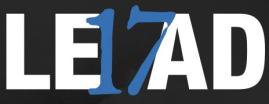 Navy
family
Debbie
O.S.
[Speaker Notes: My first step in my adult life was to join the navy after graduation. Debbie and I had already met in high school and were madly in love. We planned to get an education for 4-6 years and get married. She has always been my biggest lava blob, but I must show diversity here.]
family
Navy
1979
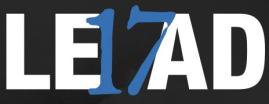 Debbie
O.S.
[Speaker Notes: We made it 4 years. I was still in the Navy, but we just did not want to wait any longer. We were married in 1979.]
New Job
1981
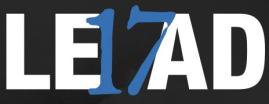 Family
Still No Kids
Debbie
Royal Rangers
[Speaker Notes: In 1981, I got out of the navy and we moved to Kansas City to get a job. I had spotted the Royal Ranger ministry while in the Navy, but sailing did not allow for that. So when we started attending Central Assembly in Raytown, MO, I start in rangers and did my LTA.]
1986
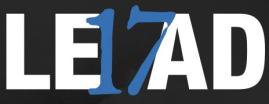 Kevin, Brian, Allison
Still
Working
Debbie
Rangers
Div. TC
[Speaker Notes: Hey, we have kids. I took to Rangers like a duck to water. I loved the training aspect and quickly became the divisional training coordinator. I chose though to limit my Ranger involvement tho, to the local level, as I felt that the kids were young and I of course wanted to be there with them. By this time, I have to confess that work supported my family and my Ranger ministry.]
1993
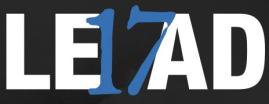 Big Car Wreck
Still
Working
Family
Small church, Rangers
District TC
[Speaker Notes: In 1993, life threw us a curve. In the middle of the perfect life, Deb and the kids were in a horrible car wreck. Kevin was paralyzed. Deb was not expected to live. Brian and Allison were just banged up a bit. Our focus and big lava blob was getting everyone better. But of course, there is still work. Everyone in the family has to be taken care of. Ministry somehow went on – even bruised and battered.]
College
Ya, Me
2003-2008
Family – Kids
In College
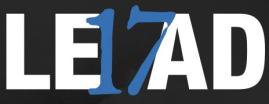 Still
Working
Rangers
Regional TC
[Speaker Notes: Well we mostly got better, but that’s a long story. Debbie went to work at the local university with the intent of putting the kids through college (a perk). That work, but as we were doing college ministry at the time, and as I could go to school for free, I did. I graduated in 2008 at the ripe ole age of 50. At that time, we were juggling, full time ministry as deacons, college ministry, regional Rangers; a full time job, and three college kids of our own. It was pretty hectic.]
Cancer
2010
Family – Kids
Still Graduating
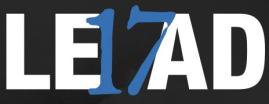 Own a company
Rangers
Regional TC
[Speaker Notes: Another curve ball. Many of you know this, but having you wife diagnosed with cancer switches your focus. It’s a big lava blob. But still, there are other blobs. Sometimes really big blobs can almost block out all other blobs.]
Present Day
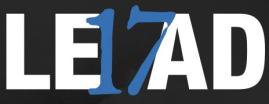 Empty Nest
Yay!
Rangers
Regional Coordinator
NRRTC Camp Manager
O.S.
Debbie
Cancer - Free
[Speaker Notes: Well, the kids finally graduate and leave. Deb has been cancer free for 6 plus years. And we are still doing Rangers full-time more than ever.]
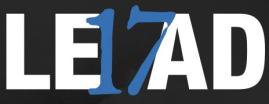 So where is God’s Lava Blob?
[Speaker Notes: So where is God’s Blob? Have we not seen him at all in all of this?]
[Speaker Notes: God does not live in one of your blobs/bubbles.
He is the rock. (above)
He is the lighthouse (above)
He is the lava lamp.]
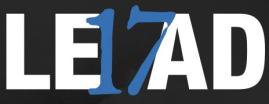 So how do you do life?
What are your priorities today? 
Is juggling one of your skills?
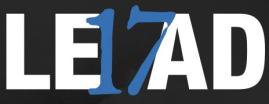 This is My Way
I instruct you in the way of wisdom and lead you along straight paths.
Have a great support team--spouse, family, church, and friends.
Whatever you do, work at it with all your heart, as working for the Lord, not for human masters.
[Speaker Notes: Proverbs 3:6
in all your ways submit to him, and he will make your paths straight.In Context | Full Chapter | Other Translations 
Proverbs 4:11
I instruct you in the way of wisdom and lead you along straight paths.

Psalm 91:14New International Version (NIV)
14 “Because he[a] loves me,” says the Lord, “I will rescue him;    I will protect him, for he acknowledges my name.


Proverbs 31:10-31 [Full Chapter][ Epilogue: The Wife of Noble Character ] A wife of noble character who can find? She is worth far more than rubies. Her husband has full confidence in her and lacks nothing of value. She brings him good, not harm, all the days of her life. ...

Colossians 3:23]
Practical Tips
Get directions from God.
Say NO to everything else.
Do it now.
Have a list.
Do not let anyone discourage you.
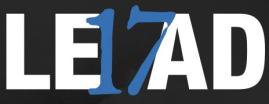 Keep God First!
He will allow all the other priorities to shift around. Remember, He understands.
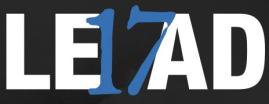 How will YOU do it?
Take some time at your table to discuss practical ways that you cope with the many things that life throws at us and still find time to have excellence and longevity in ministry.
[Speaker Notes: Proverbs 3:6
in all your ways submit to him, and he will make your paths straight.In Context | Full Chapter | Other Translations 
Proverbs 4:11
I instruct you in the way of wisdom and lead you along straight paths.

Psalm 91:14New International Version (NIV)
14 “Because he[a] loves me,” says the Lord, “I will rescue him;    I will protect him, for he acknowledges my name.


Proverbs 31:10-31 [Full Chapter][ Epilogue: The Wife of Noble Character ] A wife of noble character who can find? She is worth far more than rubies. Her husband has full confidence in her and lacks nothing of value. She brings him good, not harm, all the days of her life. ...

Colossians 3:23]